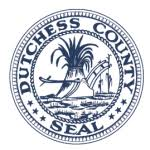 Dutchess County
Innovative Approaches to assisting individuals experiencing homelessness
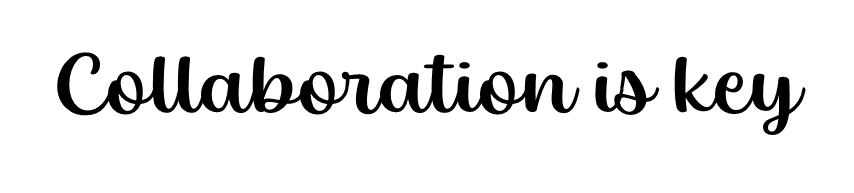 Activities presented were only possible because of trusting collaborative relationships built over time.  


This allows for freedom of discussion, disagreement and exchange of ideas

Coordinating Criminal Justice Council
[Speaker Notes: **Coordinating Criminal Justice Council
County Executives office
Department of Community and Gamily Services
Department of Mental Health 
Department of Health
Planning Department
Sherriff's Office
Other municipalities 
Law enforcement
Probation 
Public Defender
District Attorney
People with lived experiences
Community organization
Community members
Community providers 
Grassroots organizations
Faith based communities]
Law Enforcement Assisted Diversion (LEAD)
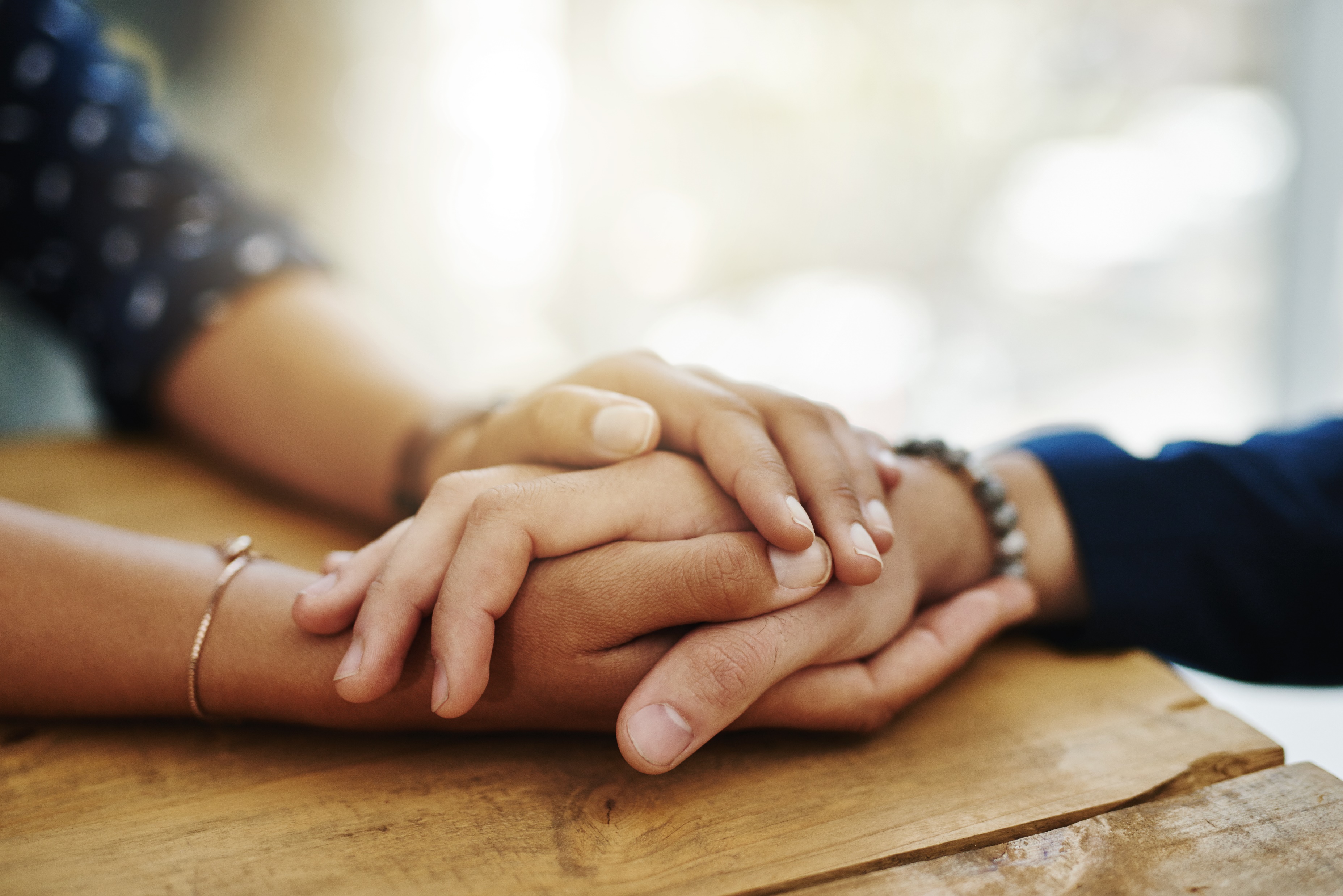 Intensive- street based- case management
for people with VERY complex needs who just can’t be reached by existing systems and interventions.
How LEAD Works
[Speaker Notes: Who does LEAD serve

People who live with unmanaged behavioral health needs
Deep experiences of complex trauma
Intellectual and developmental disabilities
Persistent poverty and often lifelong experiences of punishment, failure and marginalization

THE PEOPLE WHO ARE NOT SERVED BY OFFICE-BASED, APPOINTMENT BASED, TIME LIMITED CARE]
LEAD intervention takes time

Measure success carefully

Micro-person; Macro- system
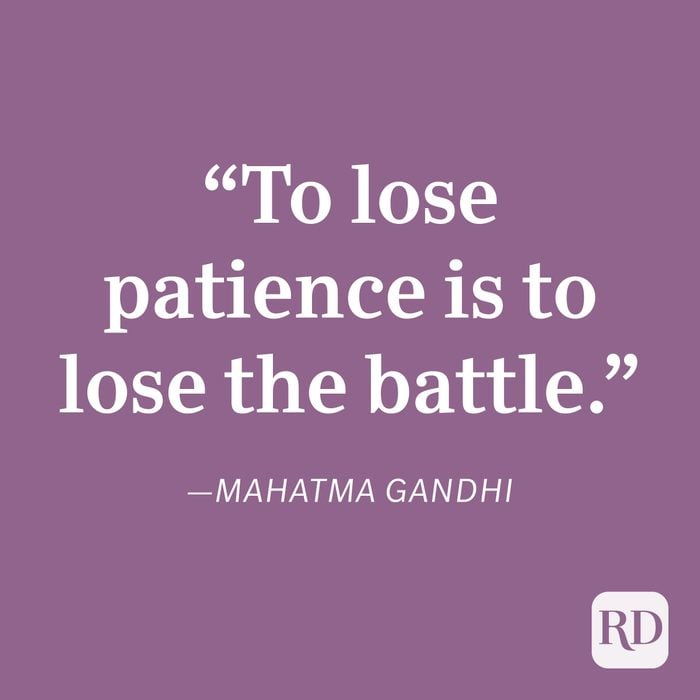 [Speaker Notes: LEAD isn’t “owned” by any one stakeholder or agency.

Multi-agency Policy Coordinating Group (PCG) provides collective governance and joint decision-making.
City of Poughkeepsie Administrator
Public defender
District Attorney
City of Poughkeepsie Police
Provider agency
County executive’s office 
Sherriff’s office 

Operational Work Group (OWG) includes all operational partners; together, they support coordination and case reviews.

Community Leadership Team (CLT) provides community input, education, and transparency.]
This isn’t that…it’s different
[Speaker Notes: What LEAD is not Not 

self-referral to treatment via law enforcement (PAARI, Angel Program, Hope Not Handcuffs)

Not diversion to treatment (PAARI, Quick Response Team)

Not overdose response (Drug Abuse Response Team Stop-Triage-Engage-Educate-Rehabilitate)

Not a crisis/co-responder model (Mobile Crisis, CIT, Co-Responders)

Not a therapeutic court (drug court, community court, mental health court, homelessness court, veterans’ court)

Not an alternative to 911 response (CAHOOTS)]
Success!
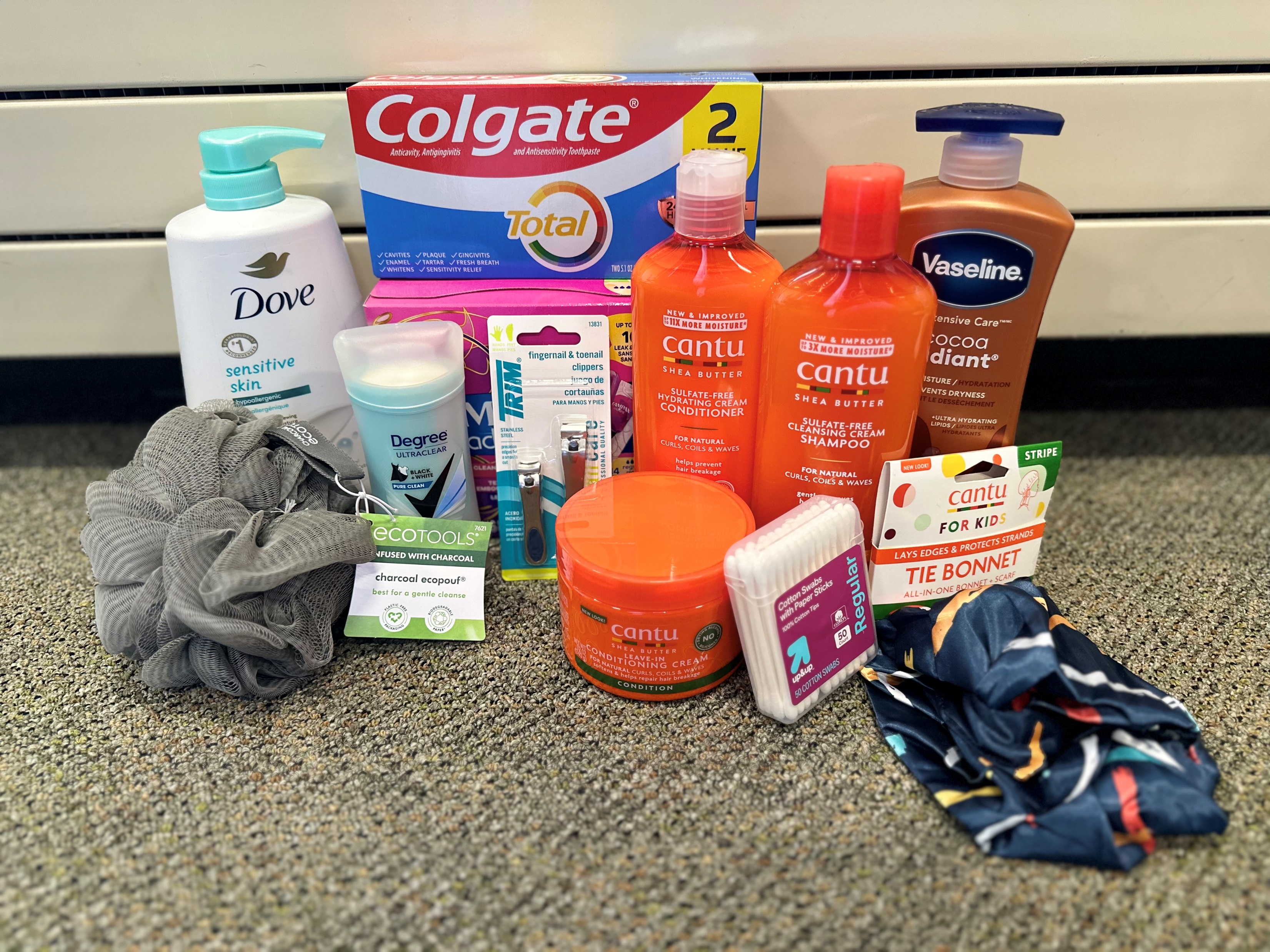 A 58 Year old participant was street homeless for 10+ years, displaying and verbalizing skepticism of LEAD case management and shown mistrust of local agencies has been able to work with MHA housing program and attend regular weekly counseling meetings and adhere to the regulations of the housing agreement for 4 months. He has challenged himself and addressed his concerns in a manner that is respectful and therefore allowed him to maintain his housing during moments of frustration and uncertainty
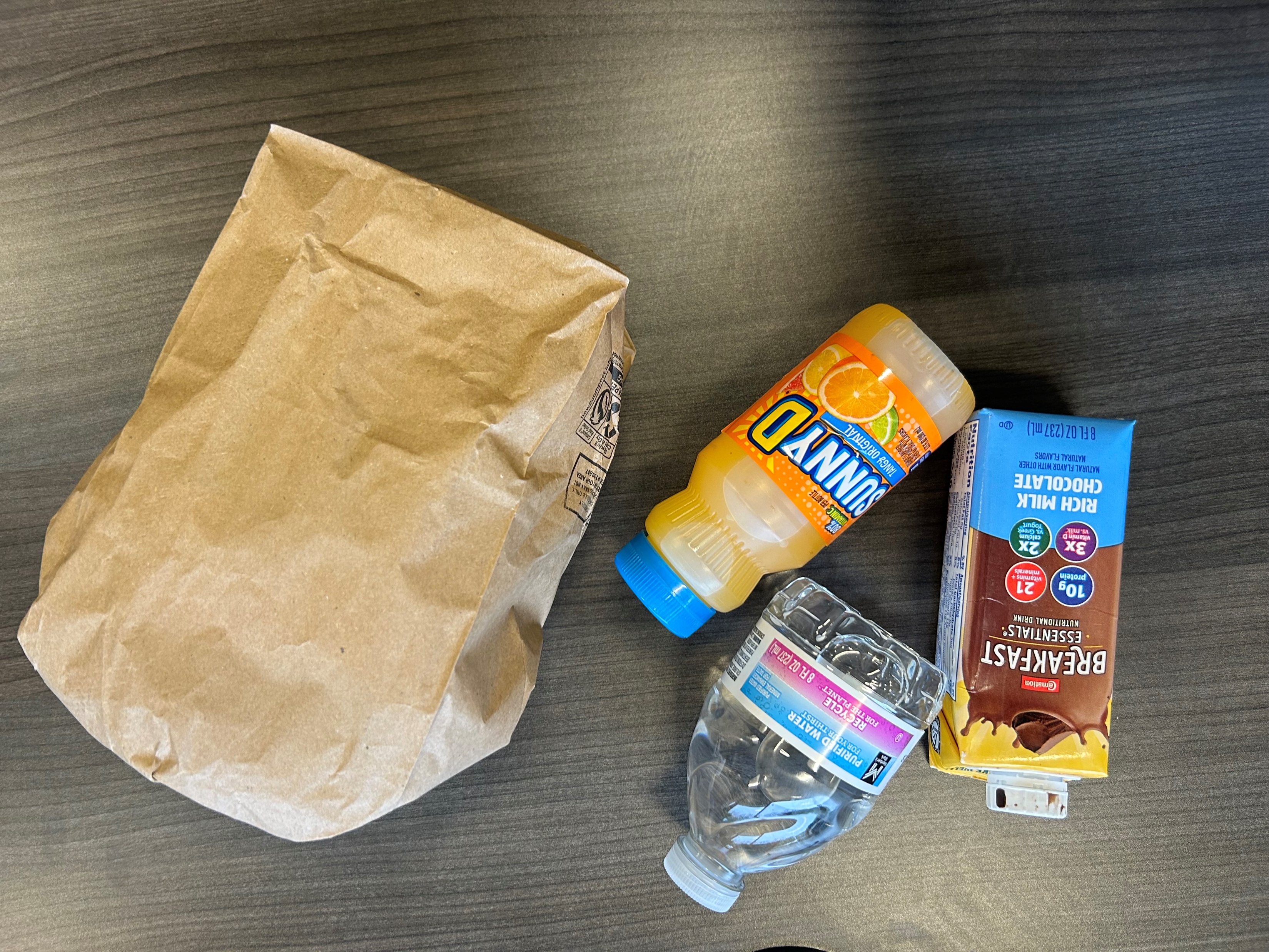 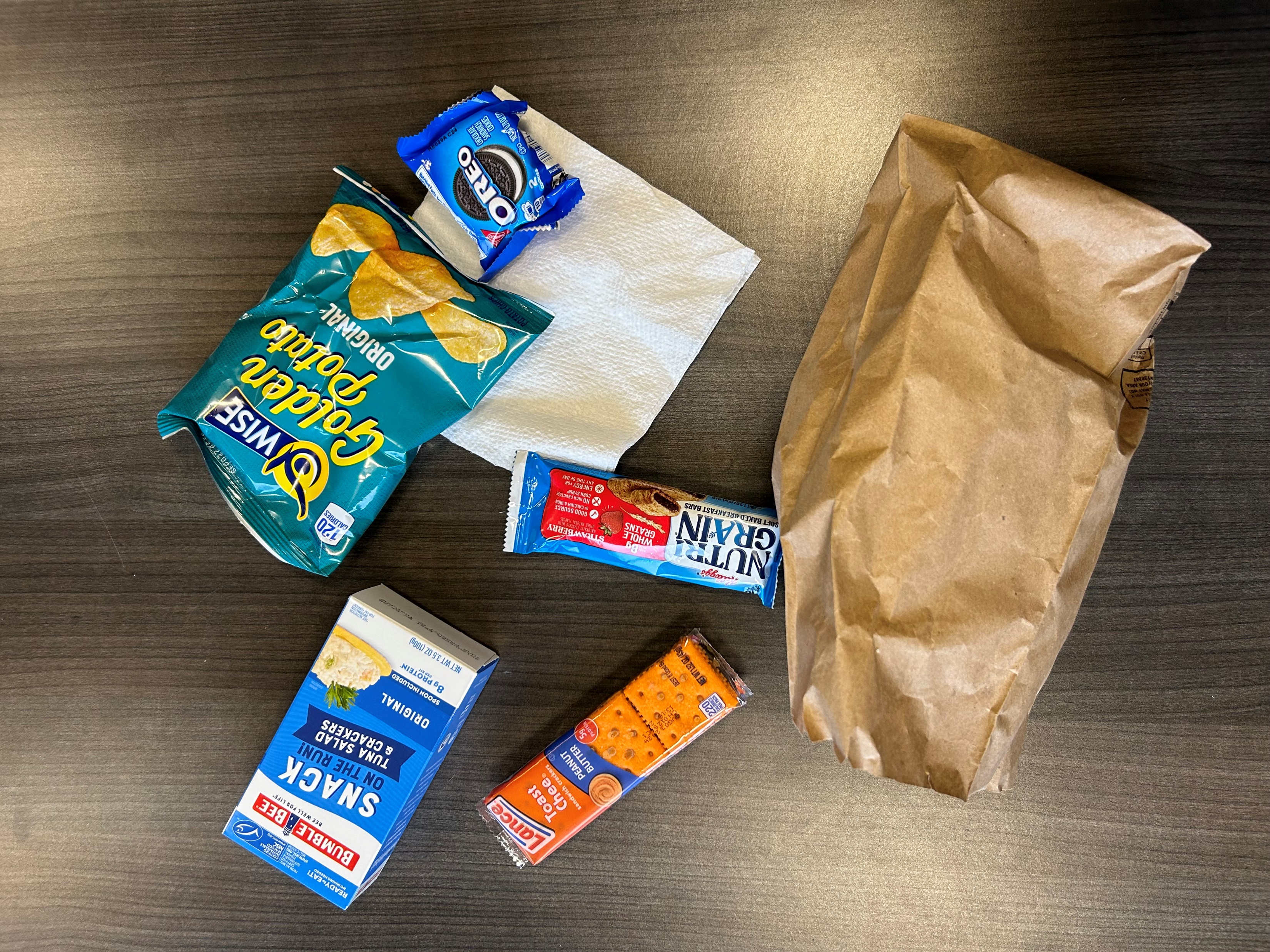 LEAD Outcomes
42 participants enrolled
76% have avoided incarceration
9 have obtained stable, long term housing 
7 were at risk of homelessness/eviction and have been able to maintain housing with LEAD assistance 
15 have entered MH and/or SUD treatment
Oxford House- the model
[Speaker Notes: Homes are leased in nice neighborhoods with access to recovery supports and transportation 
Individuals are interviewed by other Oxford House residents to see if they will be a good fit 
Peer run, democratically run- 
President
Treasurer
Comptroller
Secretary
Coordinator]
Oxford House in Dutchess County
“I came straight from jail and I love this house! I’m serious about my recovery and I really want this to work and I love that my daughter can spend weekends with me.” 
-Erica
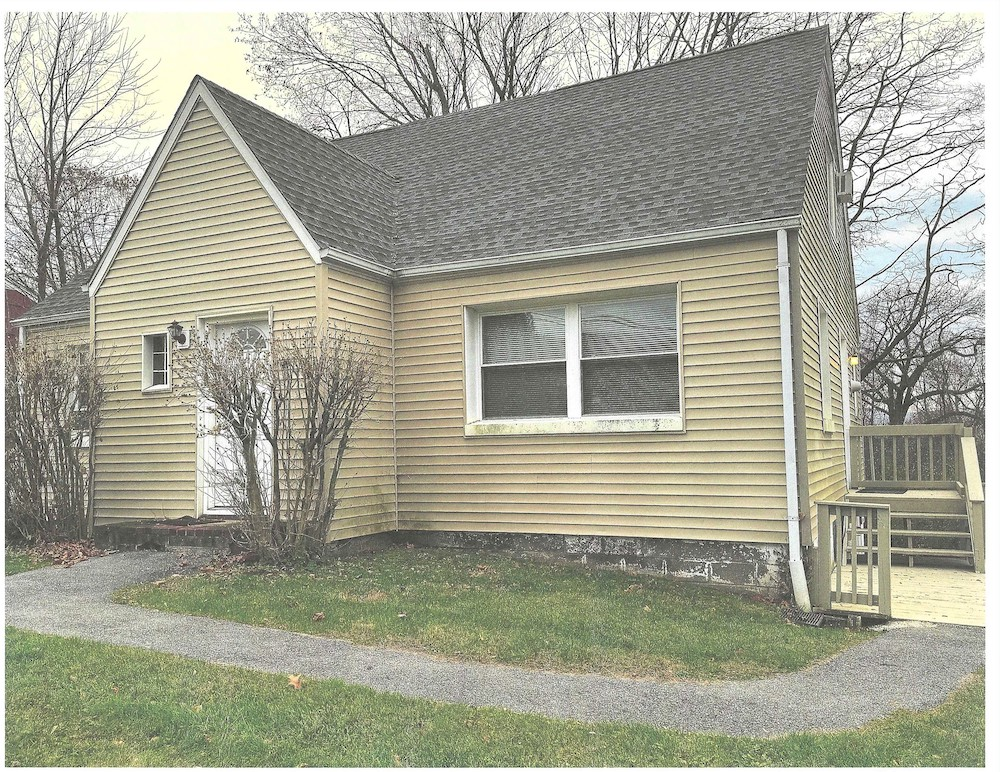 “I never knew places like this were here for people like me” -Alex
“Man this house really worked with me. I came in with nothing and today I have a good job and I am current on my EEE (equal expense shared). They really worked with me until I got my job situated. I’m very grateful!“
- Rashoun
[Speaker Notes: # of people housed
Locations of houses]
HOT (Homeless Outreach Teams)
Housing Trust Fund
Dutchess County Continuum of Care (DCC0C)
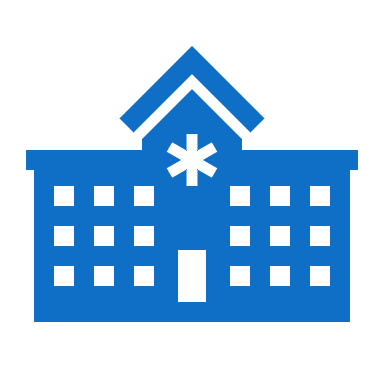 Consortium of non-profit, government, and community members committed to ending homelessness
According to HUD, a CoC is “a community plan to organize and deliver housing and services to meet the specific needs of people who are homeless as they move to stable housing and maximize self-sufficiency"
Rehouse homeless individuals and families while minimizing trauma
Continuum of care
DCCoC Partners
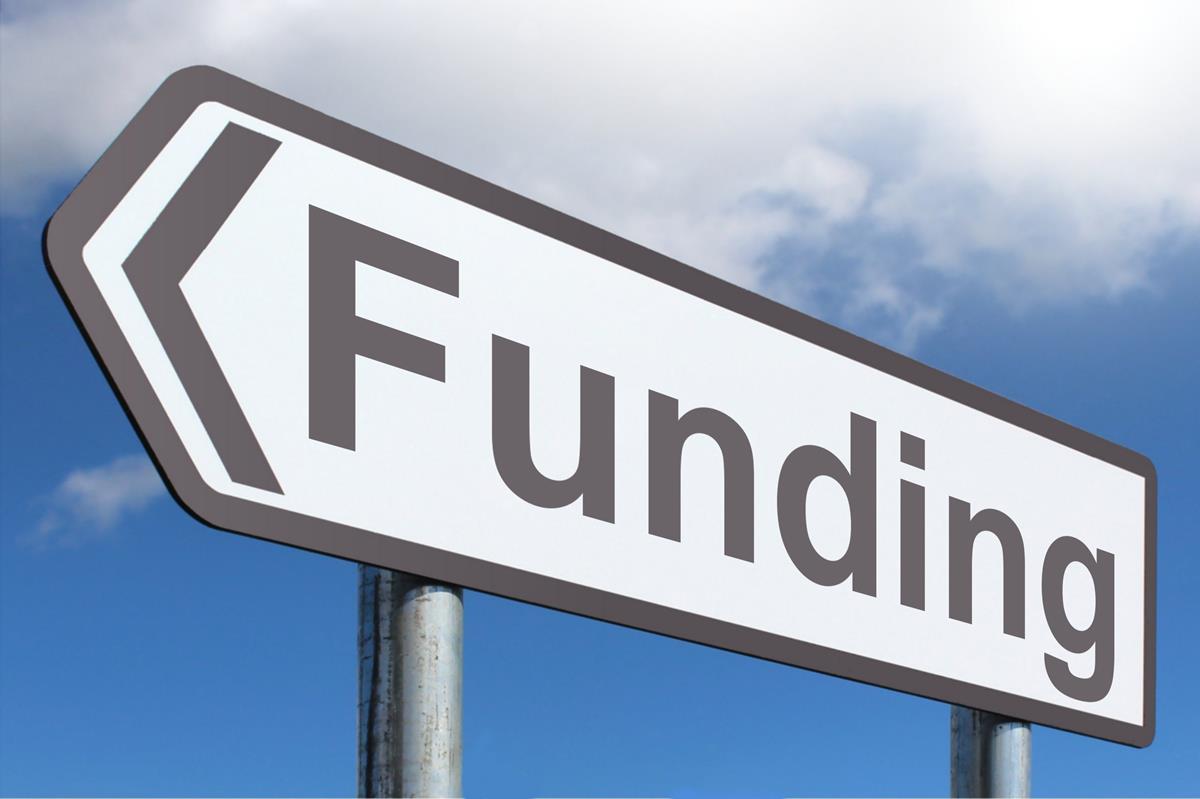 Why is it important for local leaders to participate on a CoC?
This Photo by Unknown Author is licensed under CC BY-SA
Continuum of care
Local Leaders
DCCoC Funding
Homeless outreach team (hot) Committee
What is the HOT Committee
Established in January 2024
To better address the needs of our homeless population
Solicit input from multi-disciplinary members
To coordinate homeless outreach efforts across agencies
To eliminate duplication of services
Identify the lead agency
HOT Committee Partners(Memorandum of Understanding )
Housing Outreach Team (HOT)Multi-Disciplinary Partners
1 Funded in part by Dutchess County
Housing Outreach Team (HOT)Multi-Disciplinary Partners
1 Funded in part by Dutchess County
HOT COMMITTEE
Conduct bi-weekly multi-disciplinary case consultations to promote client success
Assistance in identifying client’s whereabouts
Safety considerations for outreach staff
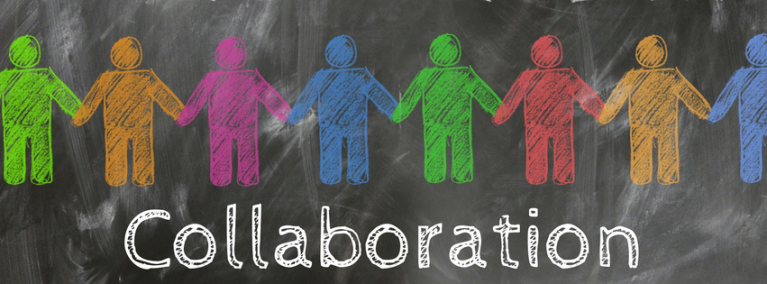 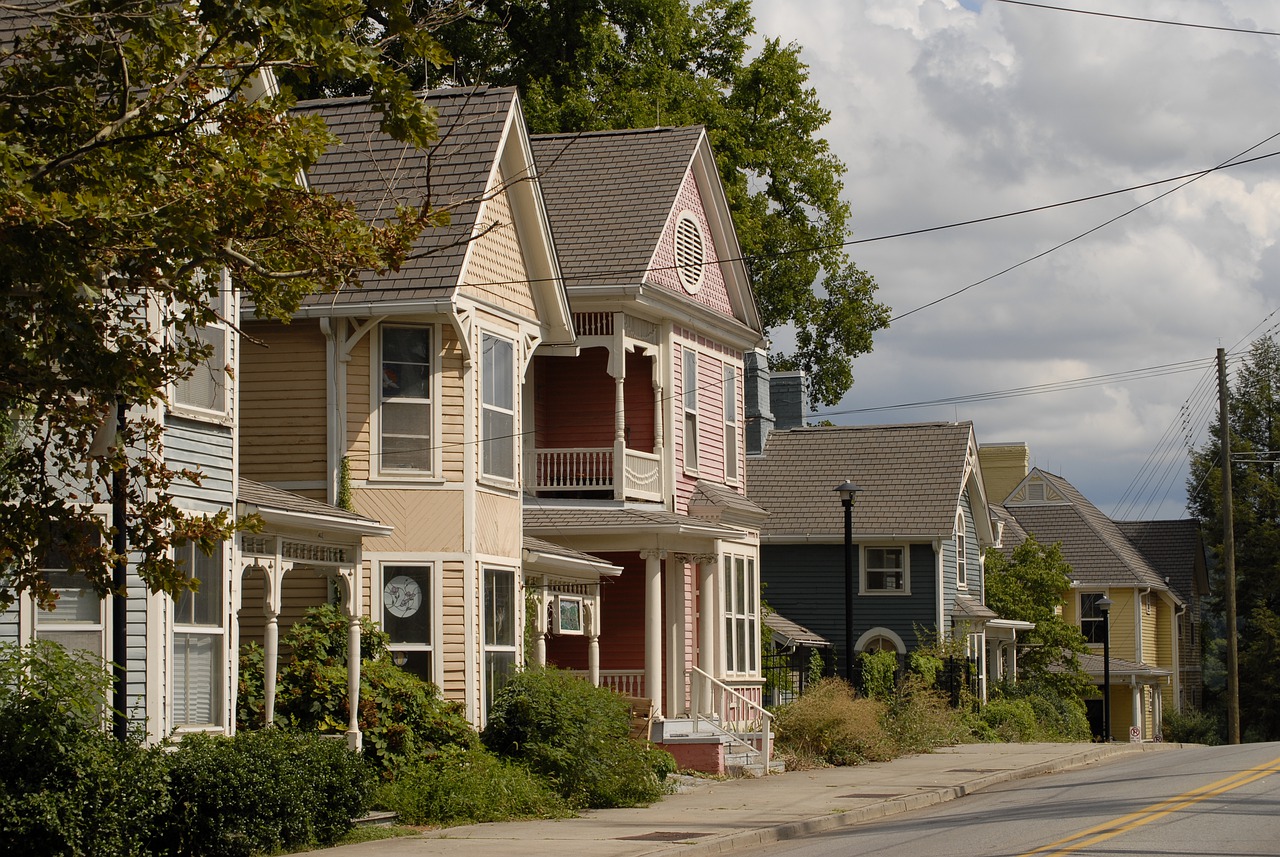 Dutchess County Housing Needs Assessment
2022
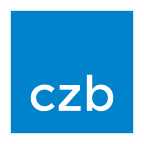 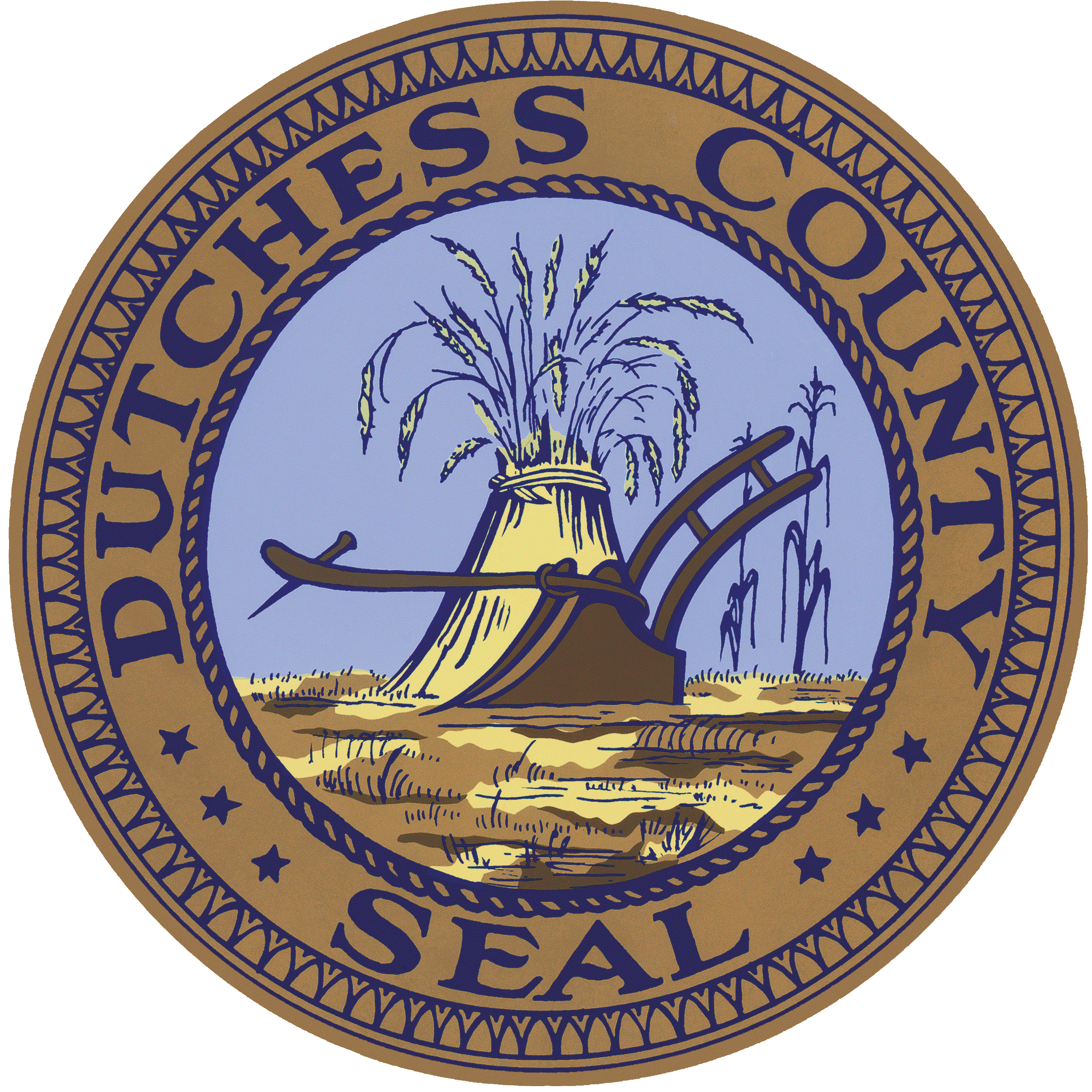 Project background
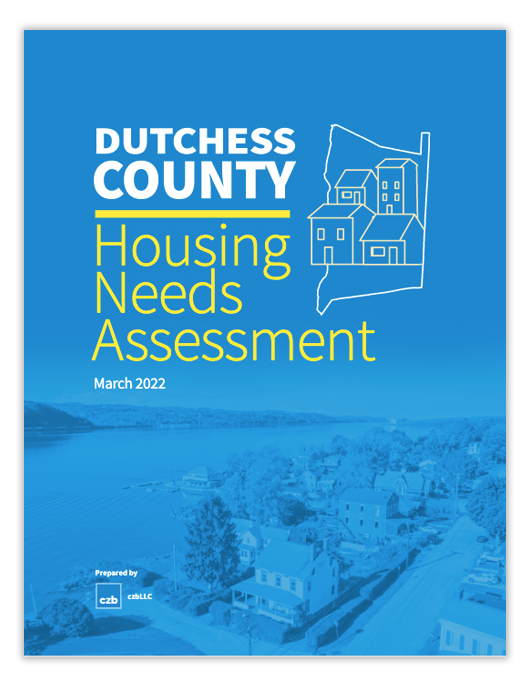 Project goals:
Understand existing patterns of housing demand and need “both countywide and within the county”
Anticipate future levels of housing demand and need as a basis for proactive planning
Develop recommendations to guide public policy and public/private investments
Dutchess County Housing Needs Assessment | 2022
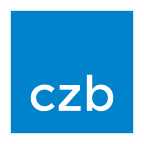 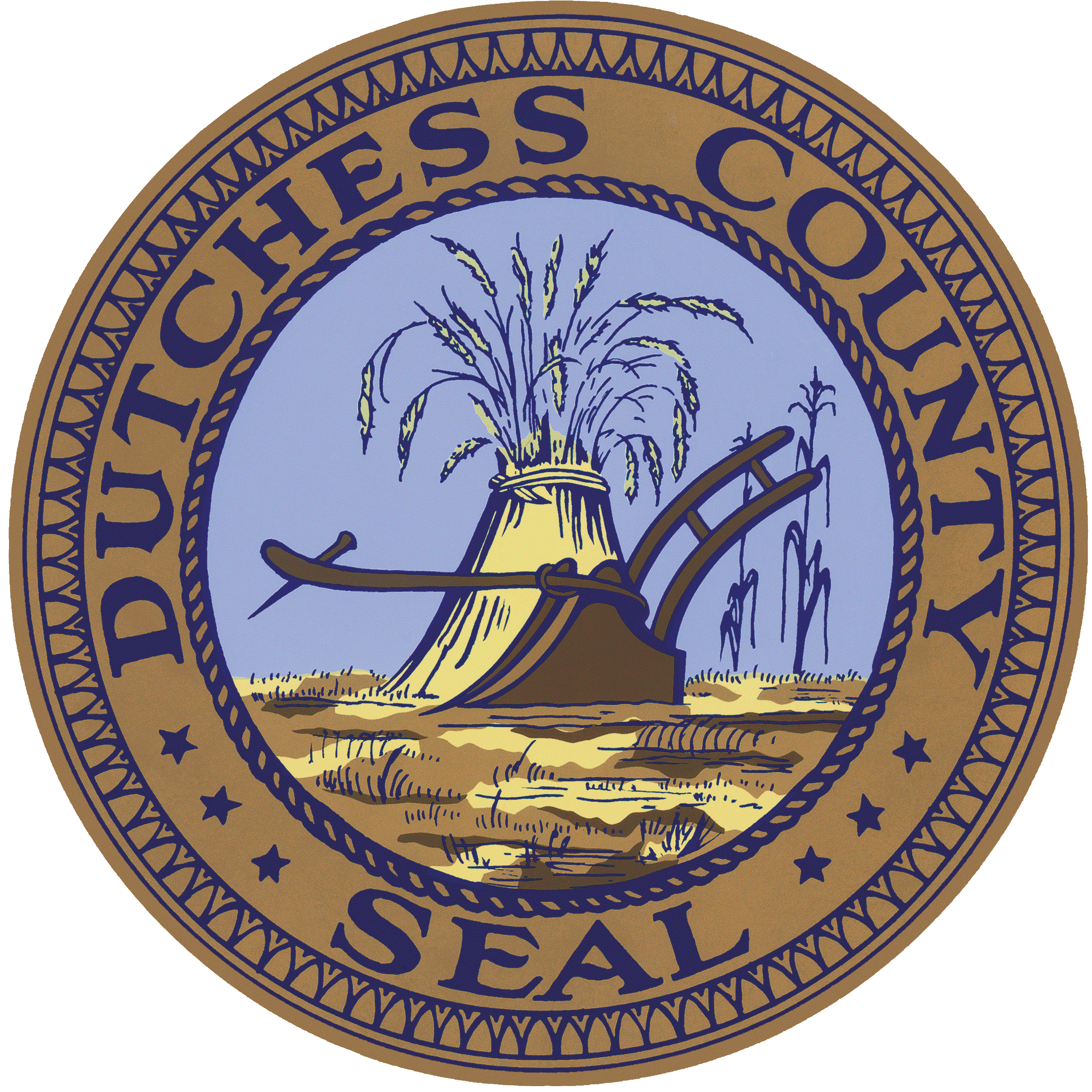 [Speaker Notes: Evaluate our demographic, economic and housing trends from the past 10-20 years to get a sense of what’s been shaping our current housing market 
Project out to 2040 to help us determine future housing needs 
Develop a strategy for action]
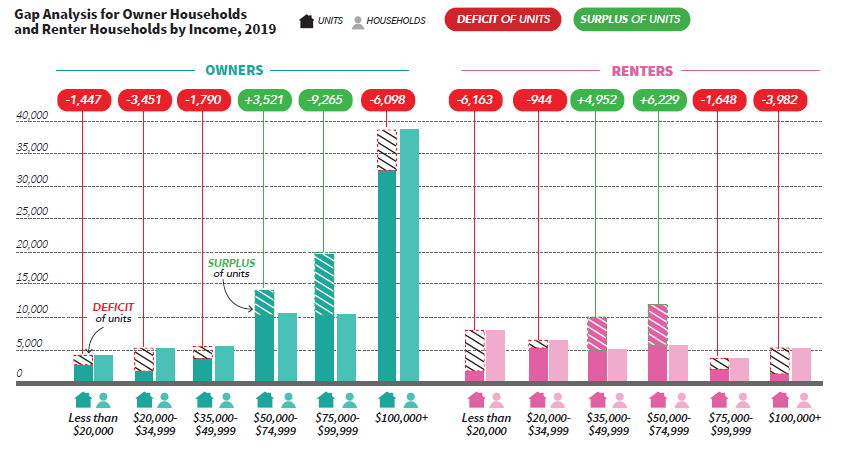 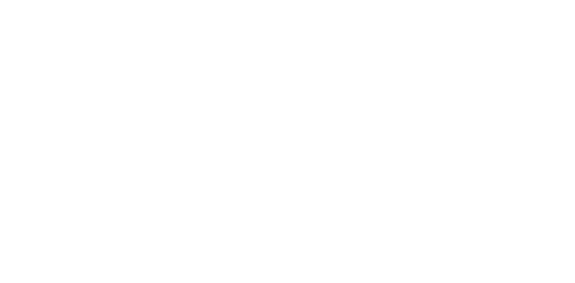 Gap analysis
Dutchess County Housing Needs Assessment | 2022
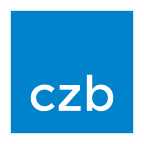 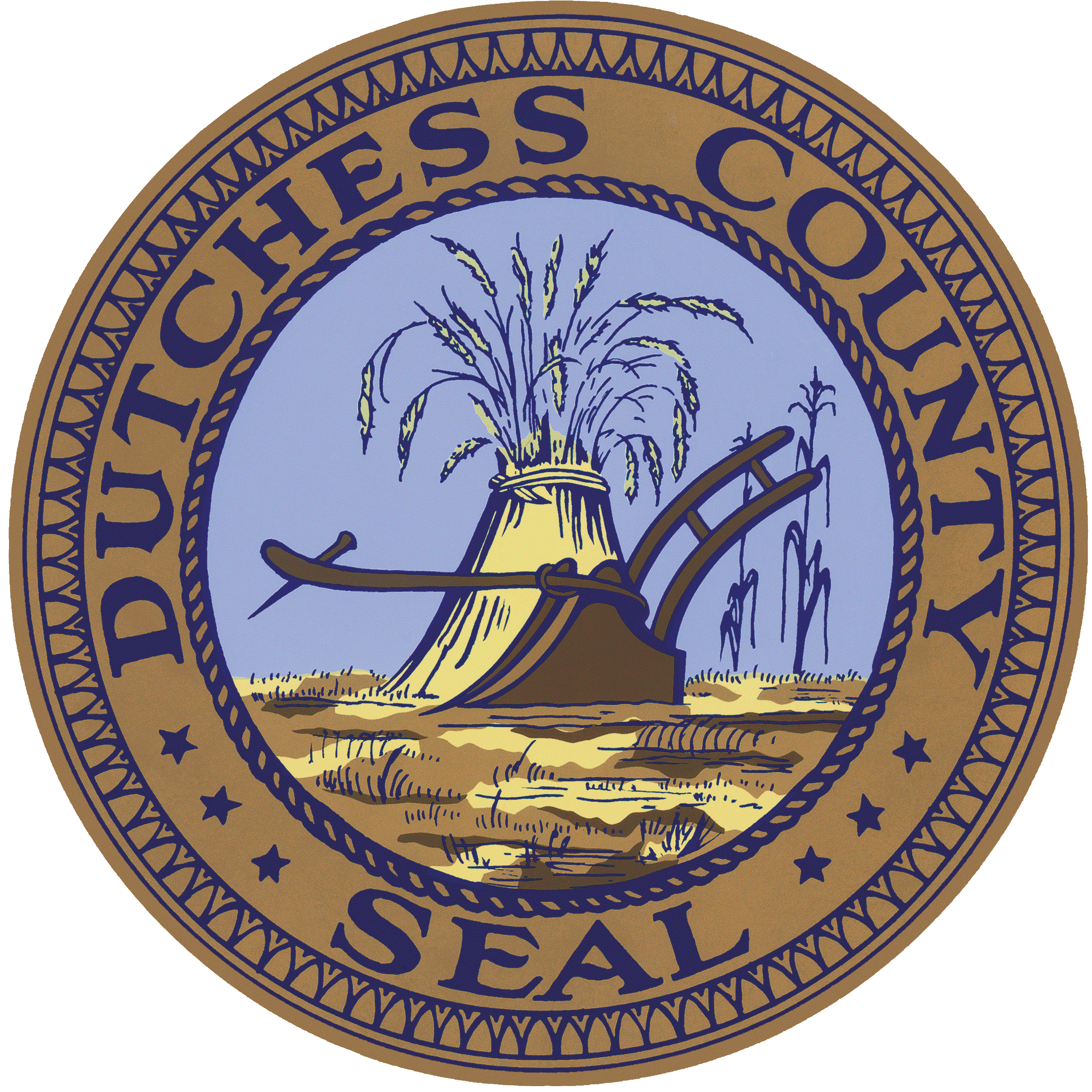 [Speaker Notes: We identified a variety of takeaways including slow population growth, but increasing households, albeit at smaller sizes; aging population, incomes lagging behind housing costs, cost burdens have impacted renters the most, and widening income gaps.  

This Gap analysis = measures the difference between the number of units in a given price range and the number of households for whom the price range is affordable

Of note is a lack of units for both the lowest and highest incomes. 
Low end isn’t unexpected, but the lack of housing on the high end is a new consideration. 
As households with more purchasing power compete for a limited supply of units, they begin to reach down into the middle sectors of the market, which affects housing affordability at all levels.]
Strategy Recommendations
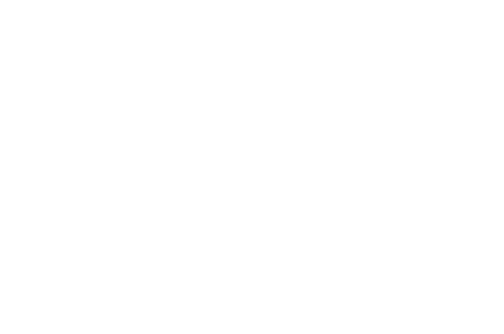 Establish goals to address housing needs
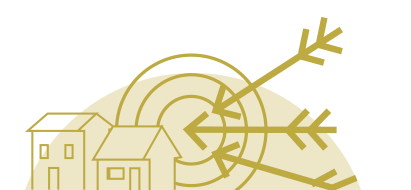 Greatest levels of need: renters earning under $50,000
Focus efforts on addressing the needs of this segment of the market
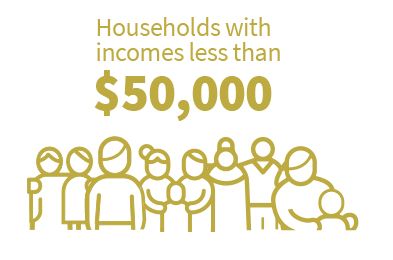 Dutchess County Housing Needs Assessment | 2022
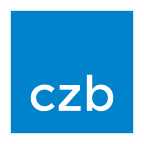 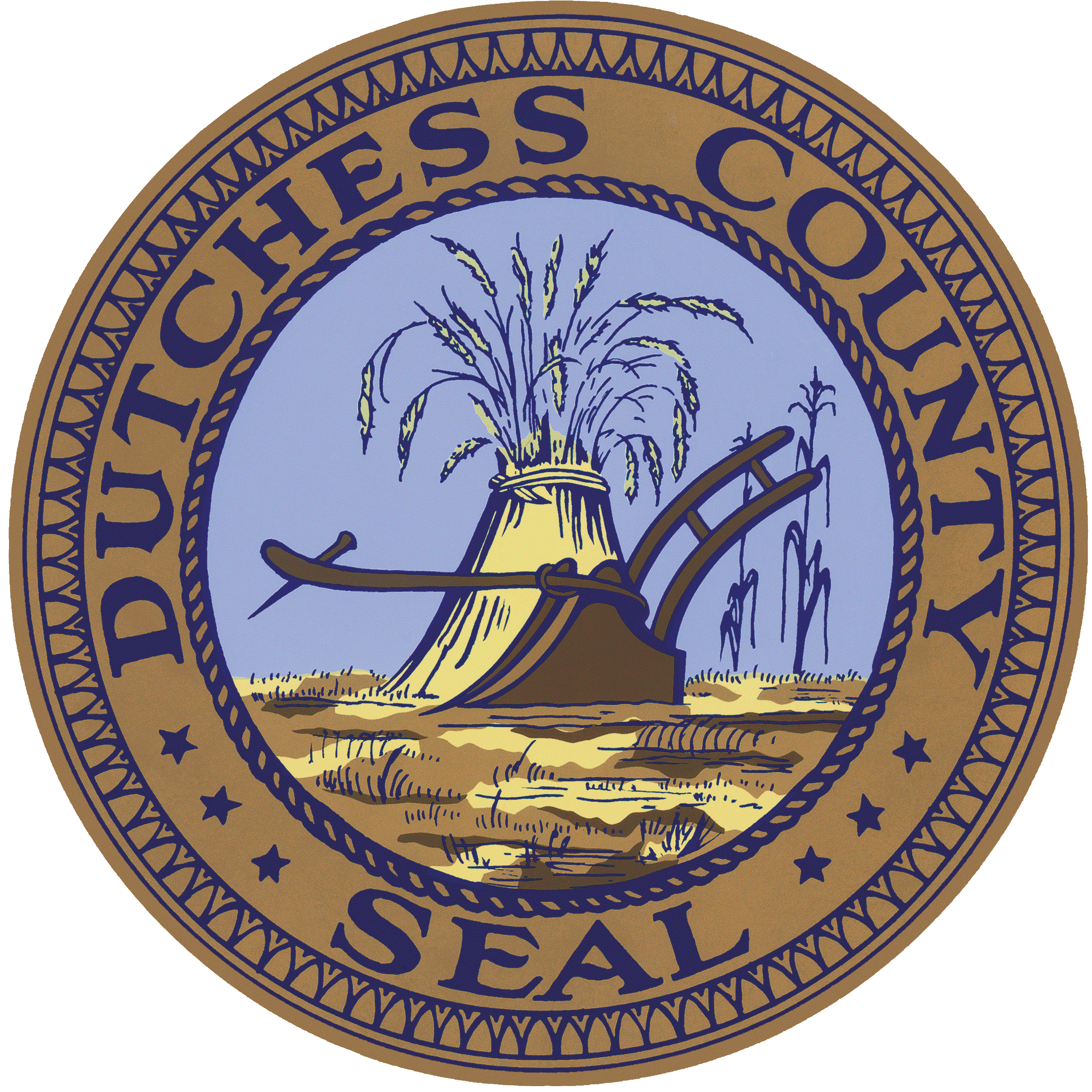 Strategy Recommendations
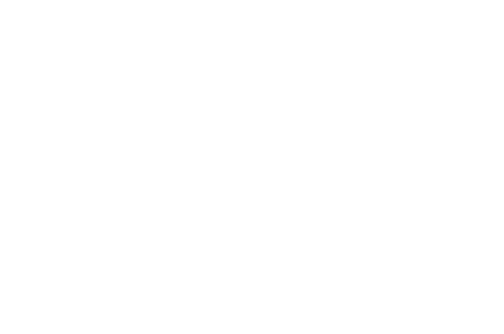 Establish goals to address housing needs
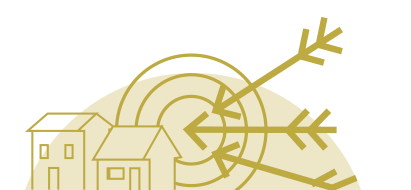 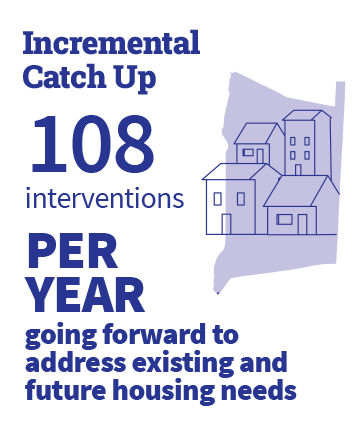 What will it take to address the current and anticipated future needs of this segment of the market?
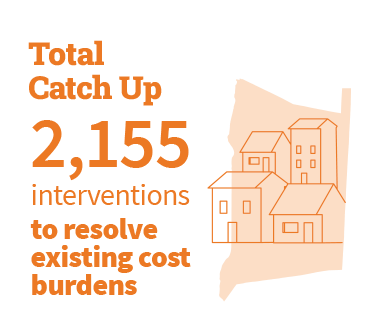 Dutchess County Housing Needs Assessment | 2022
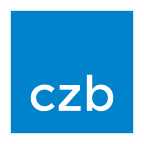 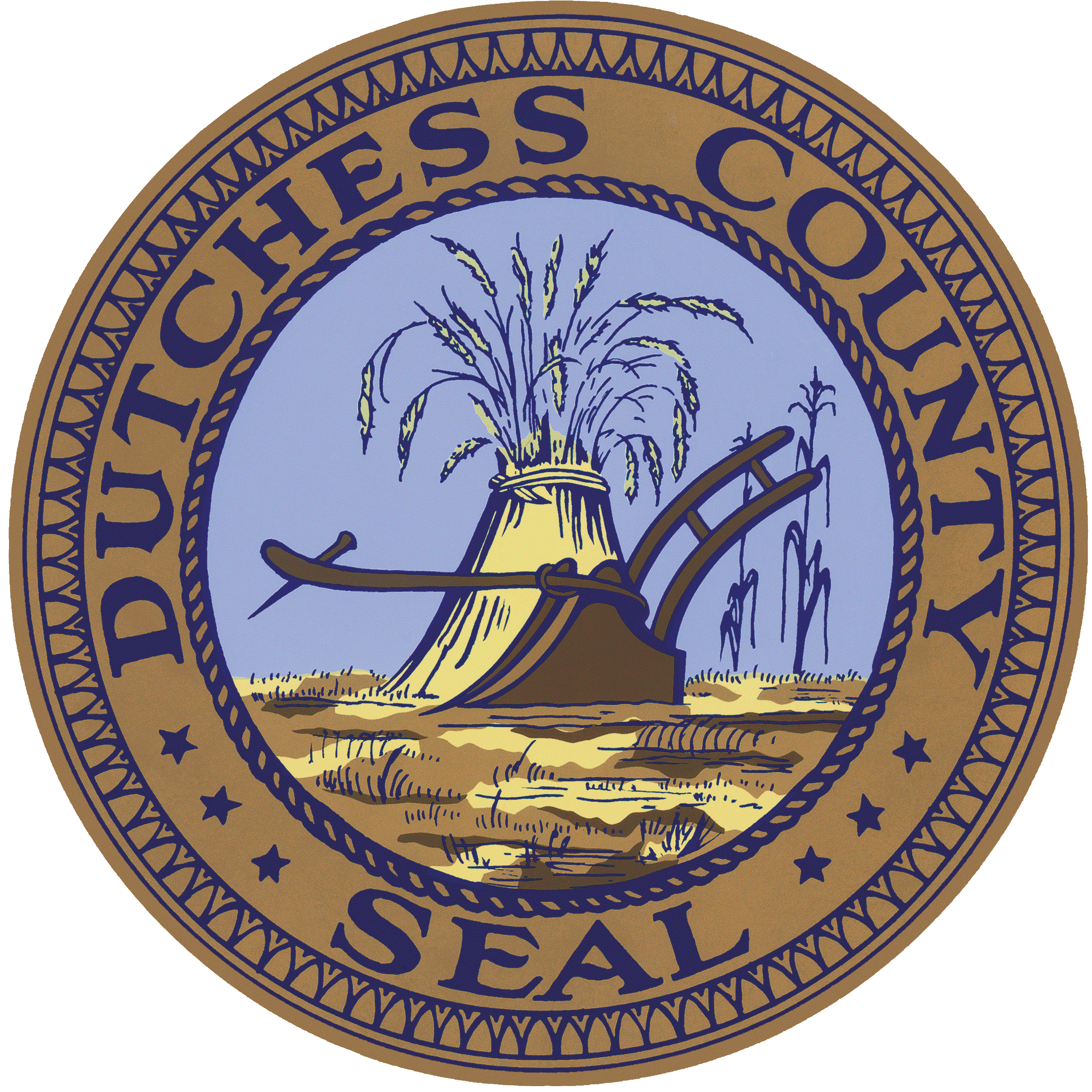 [Speaker Notes: The difference between the number of renting households earning less than $50,000 and the number of rentals that are affordable to those households 

ABOVE what we already do

Construction AND other things]
Strategy Recommendations
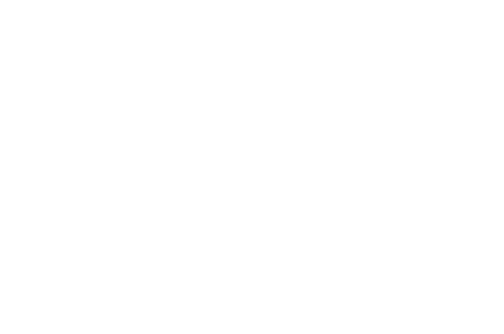 Develop and use a diverse toolkit
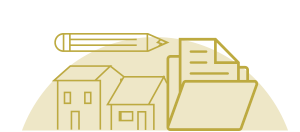 A Dutchess County Housing Trust Fund is recommended to support a diverse toolkit that can be adapted to meet the needs and conditions of jurisdictions across the county.
This toolkit may include:
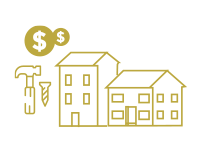 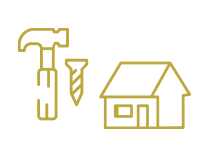 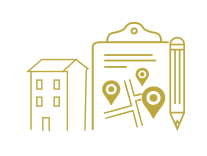 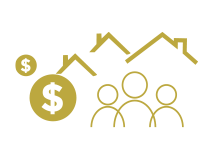 Rehabilitation program for existing rentals
Local inclusionary policies
Subsidies for inclusive units in new, mixed-income developments
Local site identification and land use updates for new construction
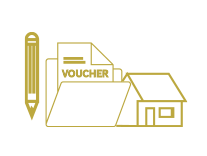 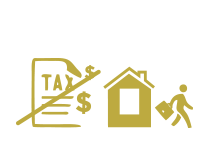 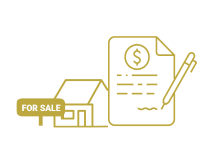 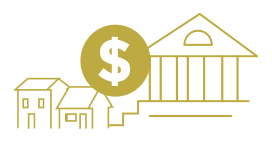 More housing vouchers
Tax exemption policies
Subordinate mortgages to support affordable homeownership
Dutchess County Housing Needs Assessment | 2022
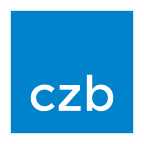 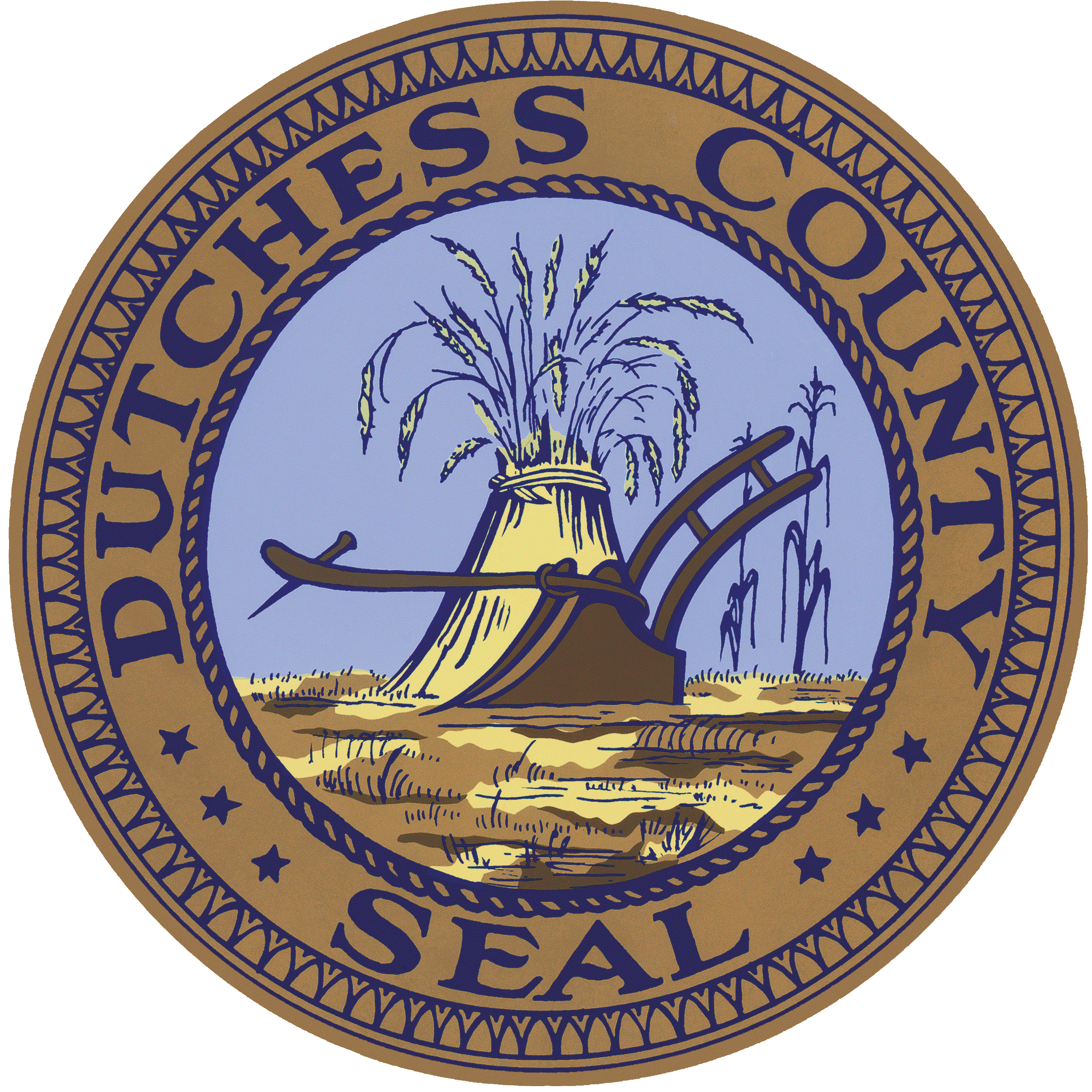 [Speaker Notes: A key takeaway from the trend analysis is that affordability challenges in Dutchess County resemble “death by a thousand cuts,” with a range of factors contributing to the cost pressures felt by today’s households.  As there is no single cause for the current housing affordability pressures, there is also not a single solution.]
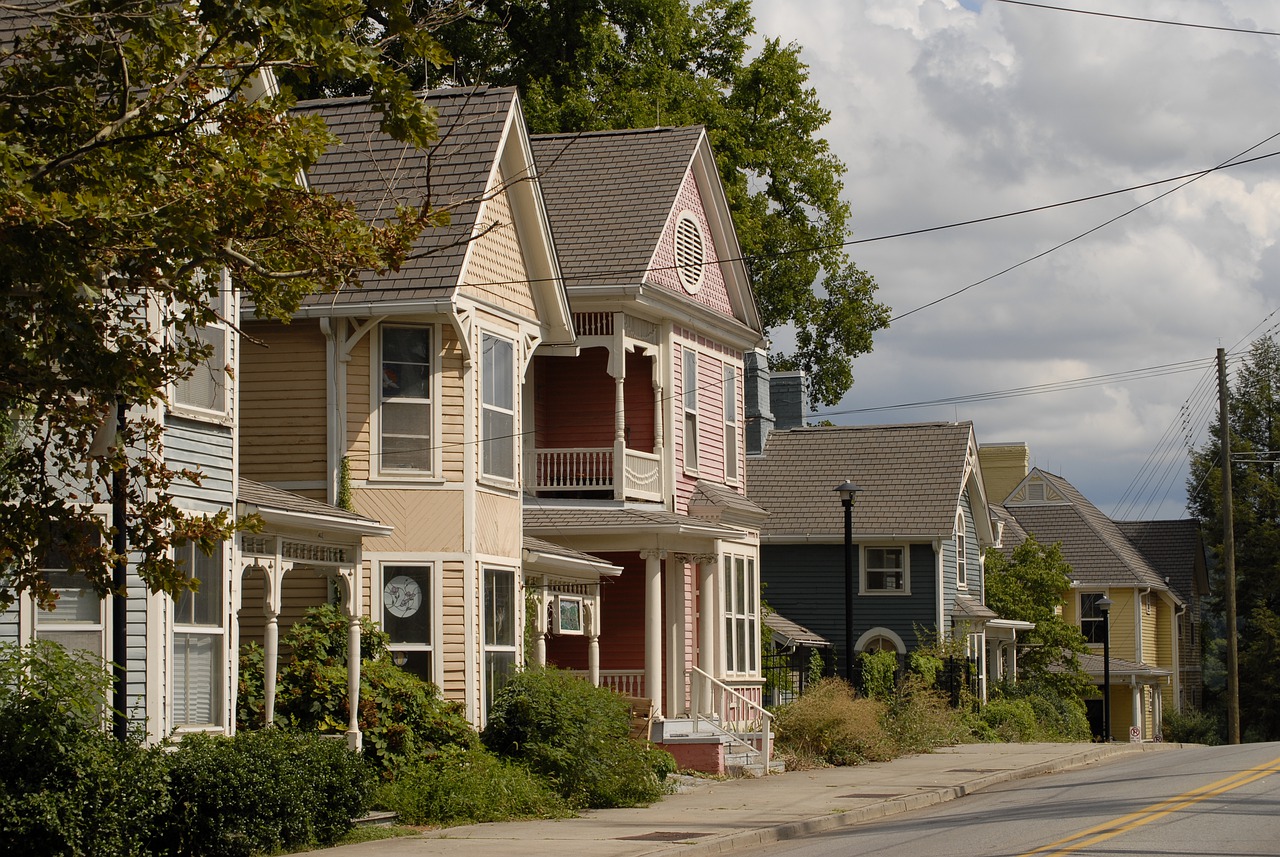 Dutchess County Housing Trust Fund
Strategy Recommendations
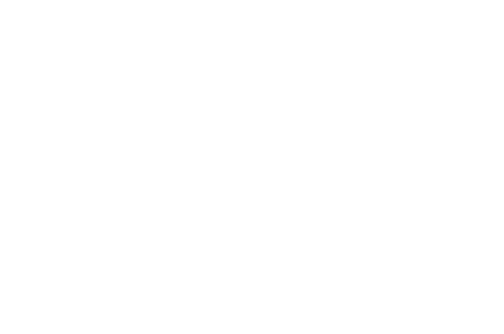 Develop and use a diverse toolkit
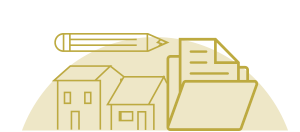 Create a Dutchess County Housing Trust Fund to help pay for these additional interventions—and to leverage other public and private resources
Recommend $2 million per year
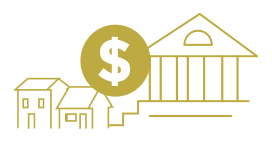 Dutchess County Housing Needs Assessment | 2022
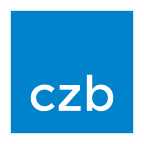 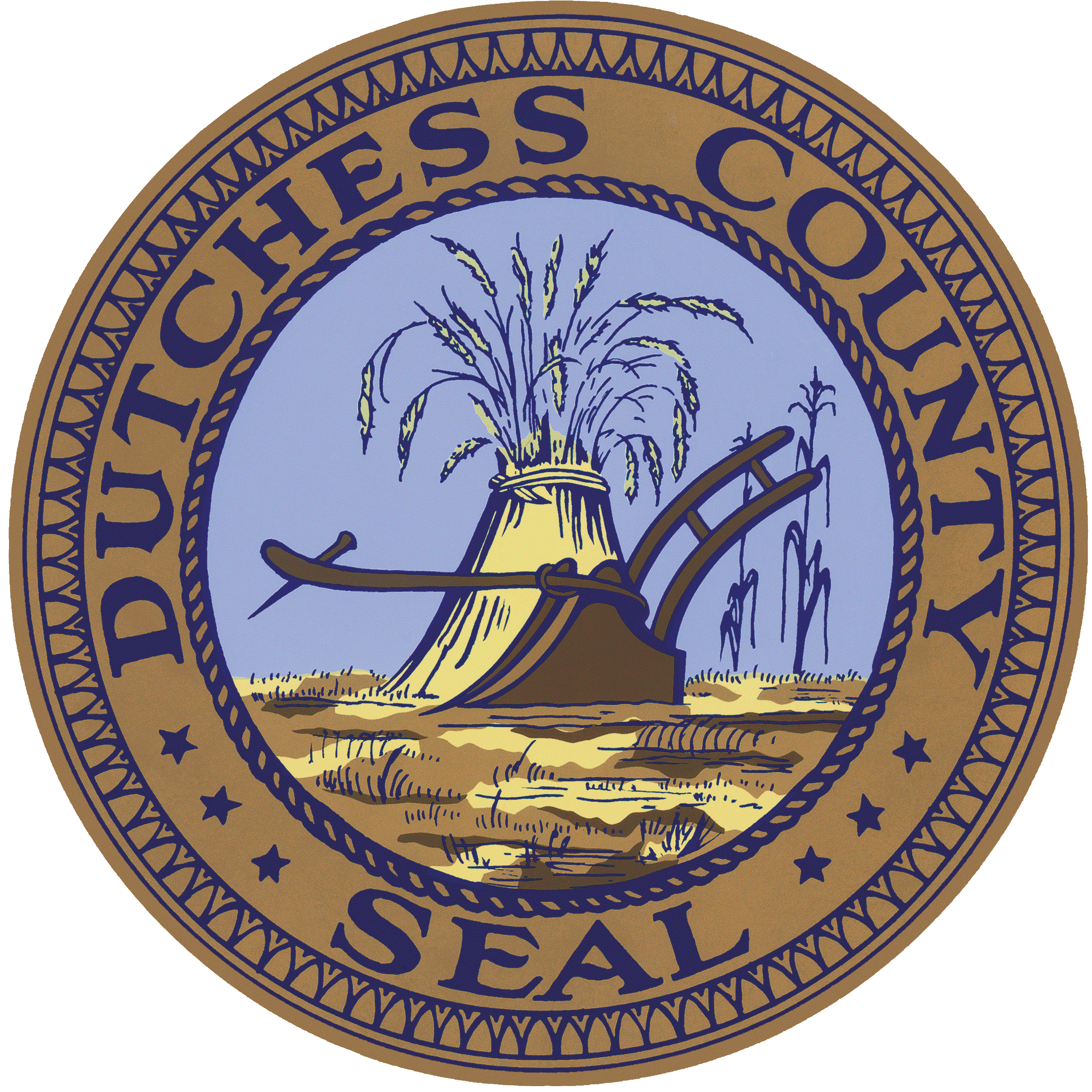 [Speaker Notes: In 2022 Then County Executive Molinaro and the County Legislature invested $12.3 million for the establishment of a countywide Housing Trust Fund, using 9.3 million in American Rescue Plan (ARP) funds and an additional $3 million from general fund balance.   That funding has since changed to all fund balance.]
Purpose
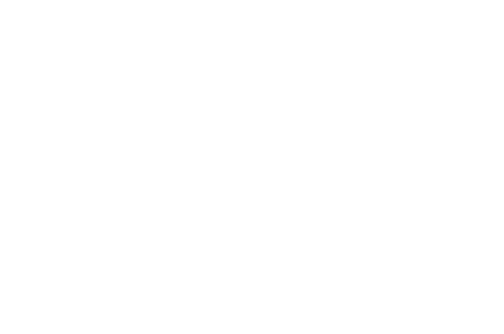 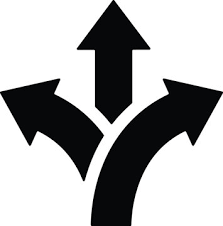 nimble
quick and light in movement or action; agile
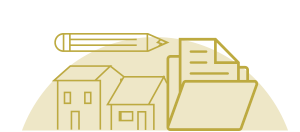 Dutchess County Housing Needs Assessment | 2022
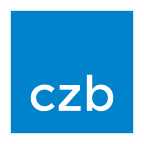 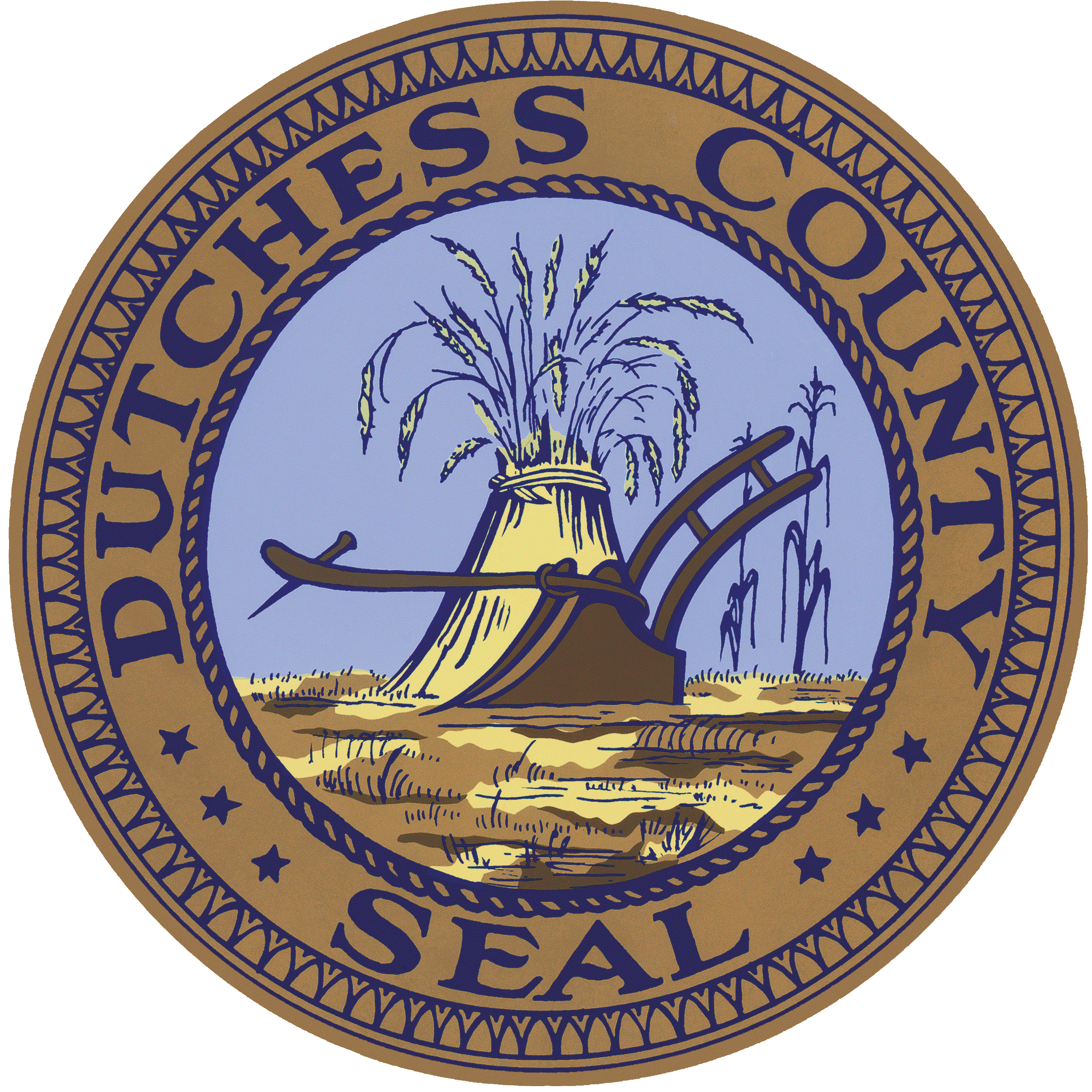 [Speaker Notes: In 2022 Then County Executive Molinaro and the County Legislature invested $12.3 million for the establishment of a countywide Housing Trust Fund, using 9.3 million in American Rescue Plan (ARP) funds and an additional $3 million from general fund balance.   That funding has since changed to all fund balance.]
3 Programs  |  10 Eligible Activities
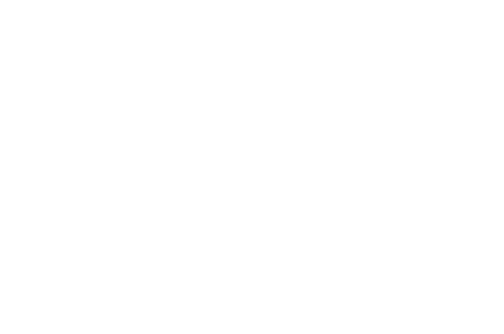 Infrastructure and Pre-Development Support (IPDS)
Housing Creation and Preservation (HCP)
First-Time Homeownership (FTH)
Expand/extend water/sewer infrastructure
GEIS to streamline municipally-supported projects
Zoning revisions to permit/streamline creation of units. Municipal match required.
Centralized administration of affordable units created via inclusionary zoning, density bonuses
Locally-sourced “soft-second” mortgage program for down payment and closing cost assistance
Construction/rehab to create homeownership opportunities (by non-profit entities)
New rental units via construction, rehab, adaptive re-use
Acquisition and/or rehab of occupied naturally-occurring affordable units 
Acquisition-only
Preservation/rehab of existing units with expiring compliance periods
[Speaker Notes: In 2022 Then County Executive Molinaro and the County Legislature invested $12.3 million for the establishment of a countywide Housing Trust Fund, using 9.3 million in American Rescue Plan (ARP) funds and an additional $3 million from general fund balance.   That funding has since changed to all fund balance.]
Housing Creation & Preservation Program Funding Details
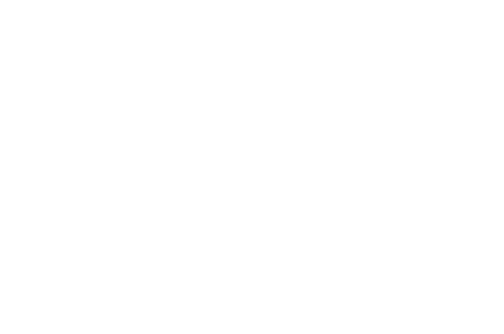 Required Affordability
At least 80% of a project’s HCP-funded units must target households at or below 60% AMI (Dutchess County)
Remainder (no more than 20%) may target households up to 80% AMI (Dutchess County)
compliance period (30 years)
HCP Investment
Minimum HCP subsidy is $10,000/unit
Maximum HCP subsidy is $175,000/unit
No maximum per project award level
[Speaker Notes: In 2022 Then County Executive Molinaro and the County Legislature invested $12.3 million for the establishment of a countywide Housing Trust Fund, using 9.3 million in American Rescue Plan (ARP) funds and an additional $3 million from general fund balance.   That funding has since changed to all fund balance.]
Housing Creation & Preservation Program Income & Rent limits
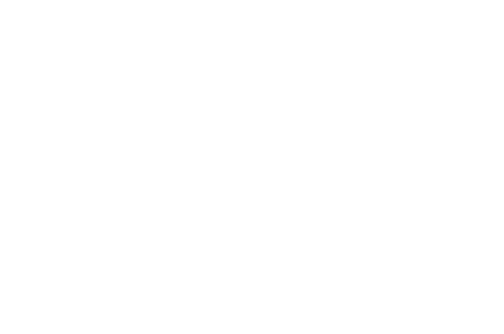 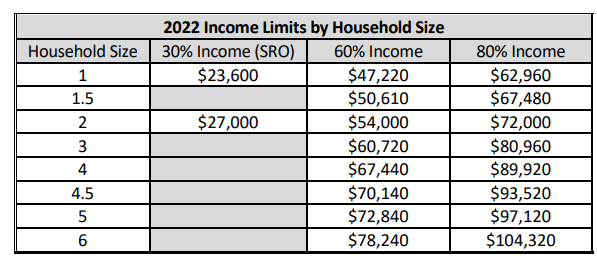 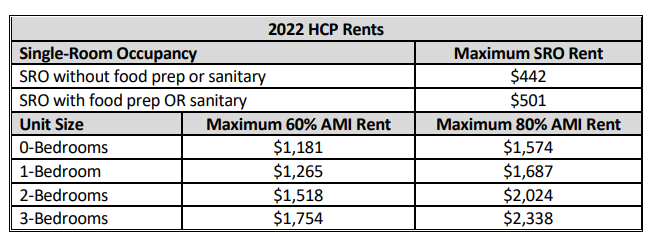 [Speaker Notes: In 2022 Then County Executive Molinaro and the County Legislature invested $12.3 million for the establishment of a countywide Housing Trust Fund, using 9.3 million in American Rescue Plan (ARP) funds and an additional $3 million from general fund balance.   That funding has since changed to all fund balance.]
1st Funding Round
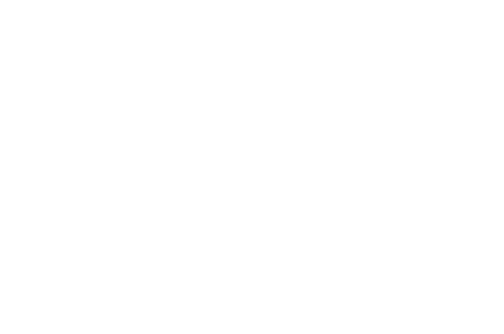 $9 million available in first round
Opened on 10/13/22
Applications were due on 11/30/22
Received 8 applications totaling more than $22 million in funding requests
Awarded 6 projects, which will result in 600+ units
[Speaker Notes: In 2022 Then County Executive Molinaro and the County Legislature invested $12.3 million for the establishment of a countywide Housing Trust Fund, using 9.3 million in American Rescue Plan (ARP) funds and an additional $3 million from general fund balance.   That funding has since changed to all fund balance.]
Challenges
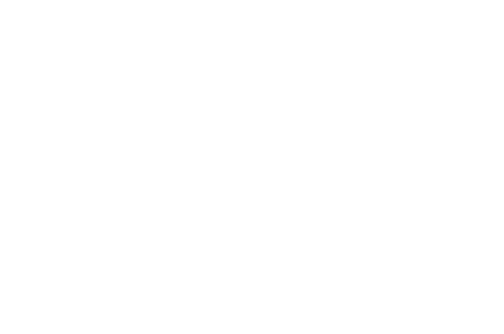 Long Term (Permanent Funding)
Knowledge \ Experience
Scalability (Rural vs. Suburban vs. Urban)
Development Approval Process
Community Support
[Speaker Notes: In 2022 Then County Executive Molinaro and the County Legislature invested $12.3 million for the establishment of a countywide Housing Trust Fund, using 9.3 million in American Rescue Plan (ARP) funds and an additional $3 million from general fund balance.   That funding has since changed to all fund balance.]
Questions?
Contact us!
Eoin Wrafter, AICP, Commissioner, Planning and Development 
		ewrafter@dutchessny.gov   (845) 486-3600

Christie Bonomo-Gose, LMSW, Director of Adult Services, Department of Community & Family Services
		 Christie.Bonomo-Gose@dfa.state.ny.us   (845) 486-3026 

Jean-Marie Niebuhr, LCSW-R Commissioner, Department of Mental Health 
		jmniebuhr@dutchessny.gov   (845)486-3791